Литература о Приозерске
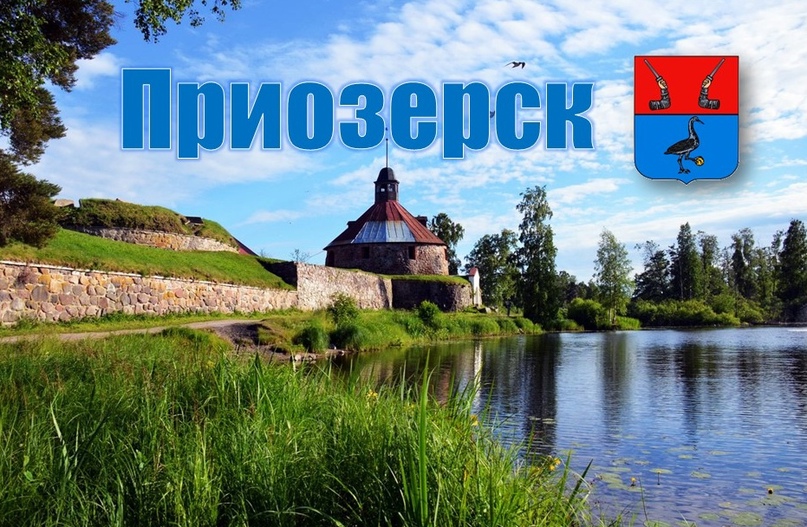 Презентация подготовлена педагогом-библиотекарем СОШ №4 Горской С.А
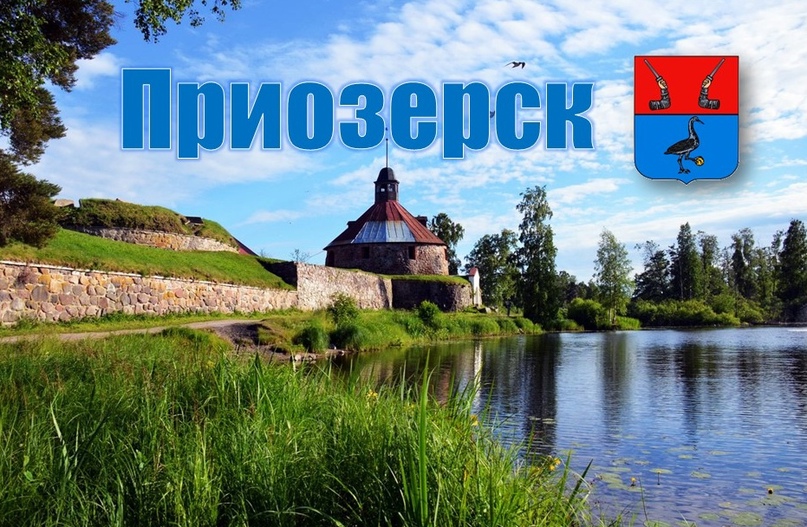 Не всякий город может похвастать такой богатой историей, как Приозерск в Ленинградской области.
За свое многовековое существование он переименовывался несколько раз: Кякисалми: по-карельски – «кукушкин пролив», Кексгольм, по-шведски – крепость на острове, кукушкин остров, Корела, Корельский городок (город), Корельск – новгородское наименование центра древней Карелии, Свиягород, Свейский град, Кемзоль – по-русски «шведский город», Кексгольмская крепость, Городенский погост и наконец Приозерск.
По преданию, под стенами старой крепости, которую на Руси называли Корела, в бою погиб легендарный Рюрик, здесь бывал Петр I, служил Суворов, в застенках томились декабристы и семья Емельяна Пугачева, в середине XIX века в Кексгольм, ныне Приозерск, наведался знаменитый романист Александр Дюма…
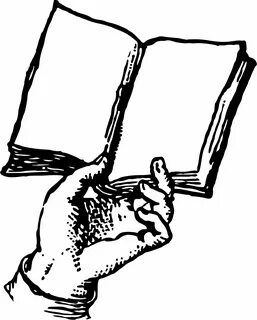 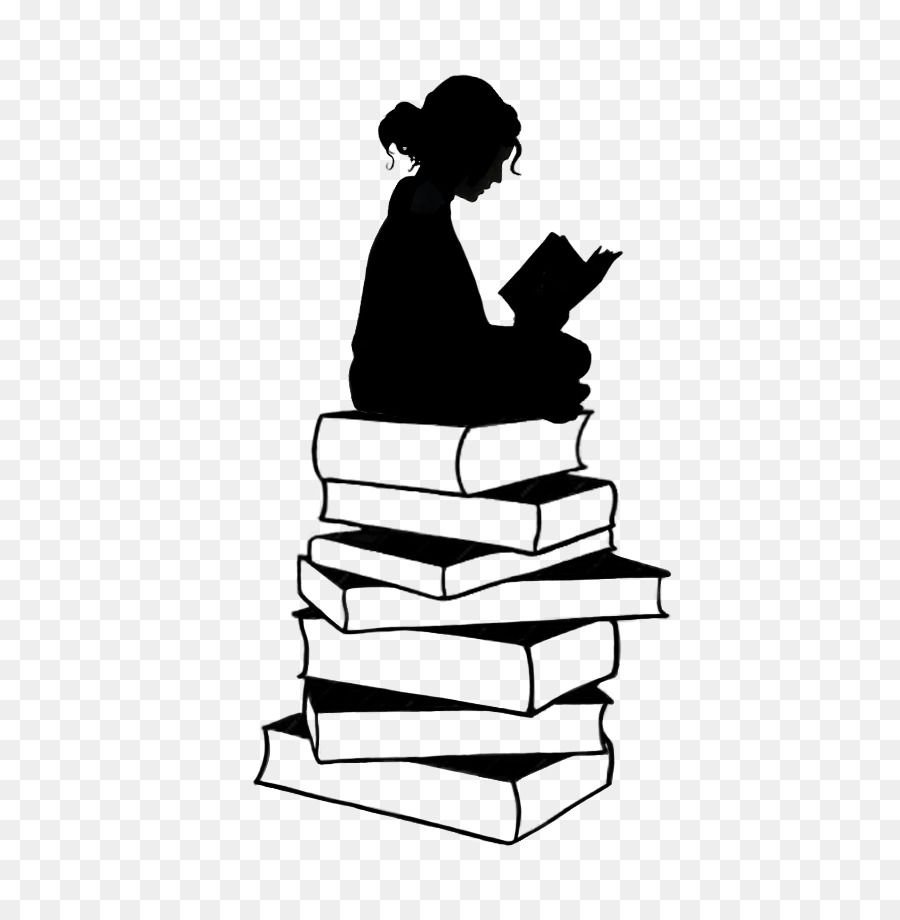 Обзор литературы о городе Приозерске
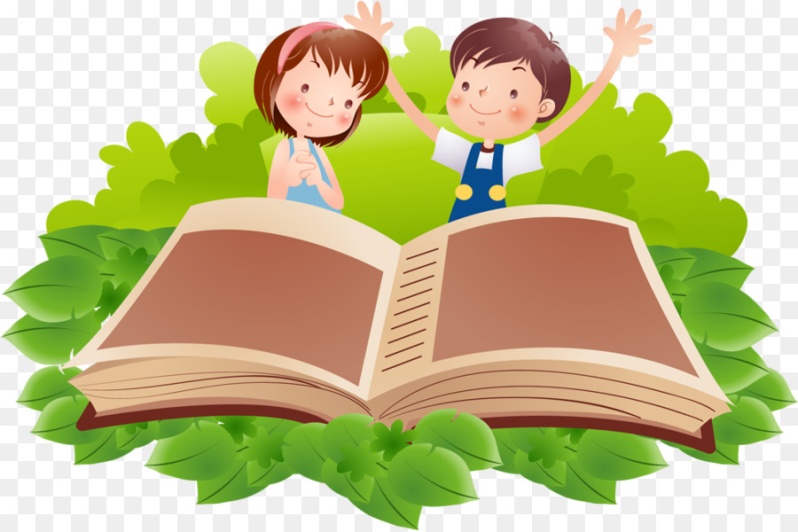 Громов, В. И. Приозерск / В. И. Громов, И. П. Шаскольский. - 3-е изд., испр. и доп. - Л. : Лениздат, 1976. – 156 с. - (Города Ленинградской области).
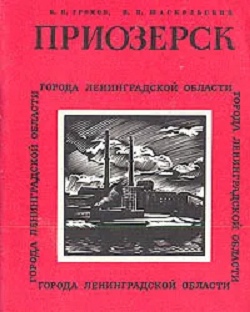 Книга рассказывает о настоящем и прошлом Приозерска, одного из старейших городов Ленинградской области. Приозерск (Корела — Кексгольм) — это промышленный и административный центр Ленинградской области. Он принадлежит к старейшим городам нашей Родины, имеет богатую и славную историю.
Краснолуцкий, А. Ю. Приозерск / Александр Краснолуцкий. - Санкт-Петербург : Крига, 2017. - 767 с.
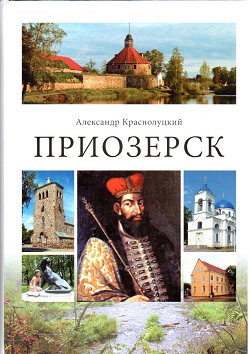 Книга посвящена Приозерску - древнему городу в Ленинградской области, расположенному на Карельском перешейке.
Петухов, А. Б. Приозерск : история северной крепости : [иллюстрированный путеводитель] / Андрей Петухов. - Санкт-Петербург : Балтийская звезда, 2014. – 69 с. - (Русская провинция).
Исторический иллюстрированный путеводитель.
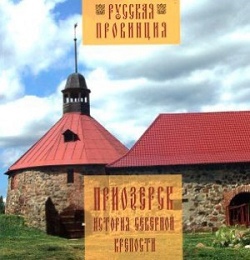 Исторические достопримечательности Карельского перешейка / [сост. А. Л. Макарычевой]. - Санкт-Петербург : Б. и., 2007. – 95 с.
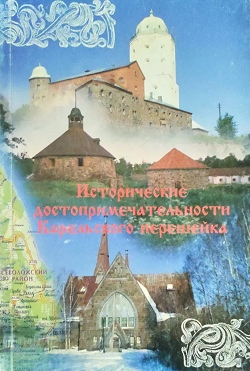 Архитектурное наследие Ленинградской земли : [фотоальбом / фот. и сост. Н. А. и К. А. Дока ; вступ. ст. Ю. С. Ушакова]. - Л. : Лениздат, 1983. - 287 с. - (Охраняется государством).
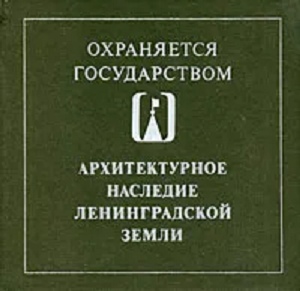 Настоящий альбом знакомит с памятниками архитектуры, которые наиболее ярко отражают страницы отечественной истории, в которых воплощены национальные строительные традиции, эстетические принципы и художественный опыт русского народа.
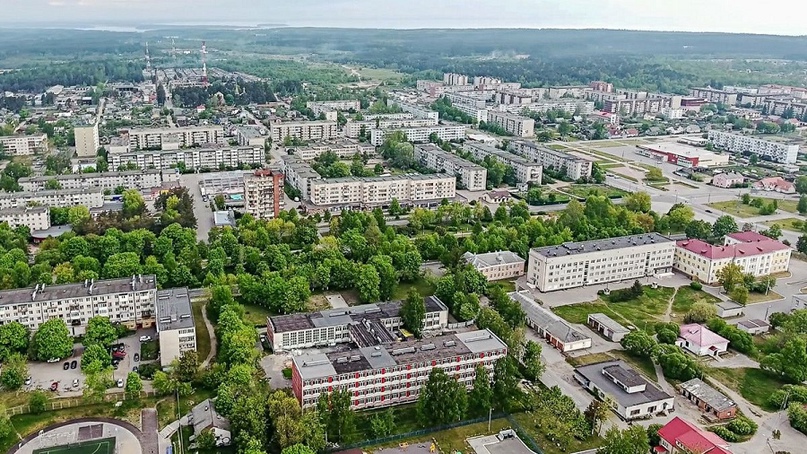